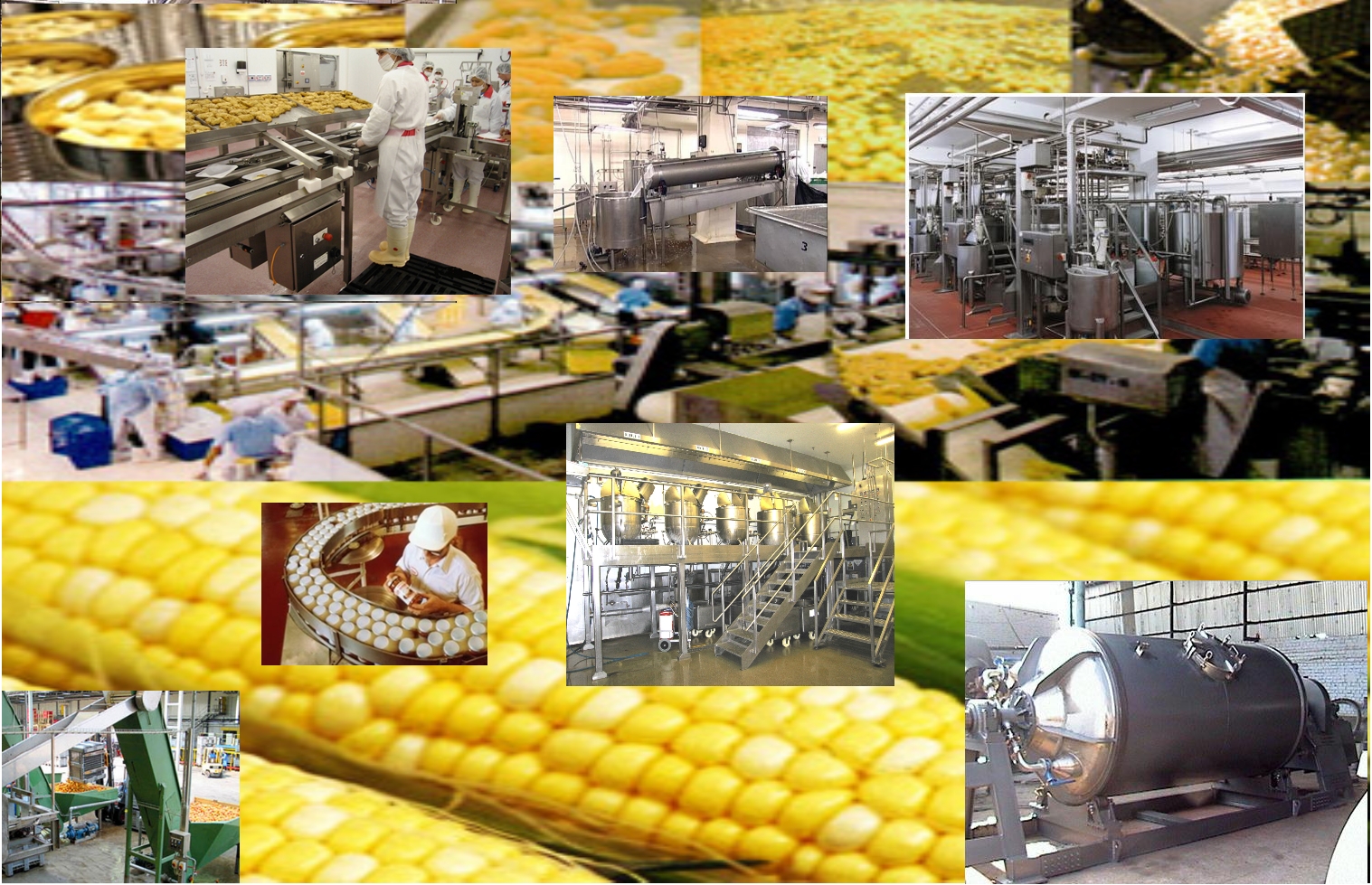 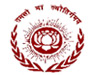 Dr. MCRHRDIAP87th  FOUNDATION COURSE

NATIONAL FOOD PROCESSING POLICY

Presented by-Group No-13
Team Members
Anila Kumari T.
Gajendra Soni
Mahipal Singh
Prasoon Verma
Prerna Gupta
Pruthvi Raj
Sandeep Rana
Shiva Prakash Devaraju
Swagata Mitra
Vaibhav Agarwal
What is Food Processing?
Why Food Processing Policy?
Percentage of Losses Estimated for Major Produces 
Source: A Study by CIPHET, 2010
Field Losses 
(Pest, Diseases, Rodents etc))
Rich Countries – High losses at a later stage in the food chain
Developing Countries – Relatively high losses in the initial parts of the value chain
Producer
Pre-Processing
(e.g. inefficient harvesting, drying)
Transport
(e.g. spillage, leakage)
Storage
(e.g. technical deficiencies)
Processing & Packaging
(e.g. excessive peeling, washing)
Marketing
(e.g. spoilage, rotting in stores)
Consumer
Wastage by Consumer
(e.g. overeating, food wastage)
Field
Fork
Why Food Processing Policy?
Why Food Processing Policy?
Multiplicity of Laws and Regulatory Authorities
Lack of participation of Cooperative Institutions, PRIs and NGOs
Adherence to Quality and SPS Measures under WTO
Little Value Addition in Food Processing Industry–7%
75% of the Sector comprises of Small Scale & Unorganized sector
Salient Features of National Food Processing Policy
Creating Enabling Environment
Infrastructural Development
Backward Linkage
Forward Linkage
Stakeholders
Consumers
Farmers
Government
Stakeholders
Academic & Research Institutions
Cooperatives,NGOs,PRIs
Financial Institutions
Merits of The Policy
Merits of The Policy
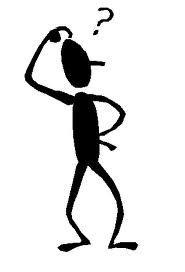 Areas of Concern
Transition from Food Crops to Cash 
    Crops – threatening Food Security
Regulation of Foreign Investment in Food Processing Sector
No Provision for Regulation of Processing Units
Failure to Address the issue of Low Credit Availability
Absence of specific provisions for small & marginal farmers
Implementation Issues
Large Scale Funding Requirements for Infrastructure Development
Reluctance of Farmers to adapt to the new Environment
Strong Chain of Middle-men
Financial Inclusion issues for the Farmers
Synergy between Center & States
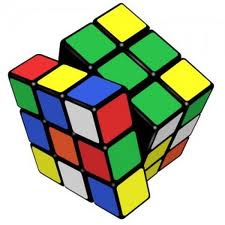 Suggestions & Recommendations
Effective Implementation of the Measures suggested in the Policy
Fast & Effective Implementation of GST
Emphasis of 2nd Green Revolution to suit the Food Processing Industry
Incentives for Import of Food-Processing Technologies
Establishment of National Bank (like NABARD) for Food Processing Sector
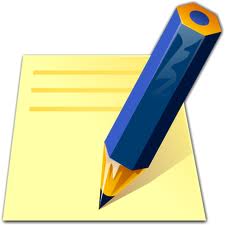 Conclusion
National Food Processing Policy is an effective step to vitalize & synergize the linkages between Agriculture & Industry. If  it is implemented effectively it will surely lead to  food security, overall growth and empowerment of the farmers, consumers and the nation as a whole.
Thank You